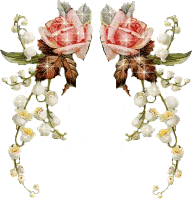 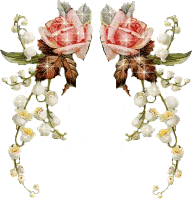 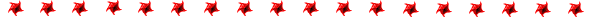 TẬP ĐỌC:
NHẮN TIN
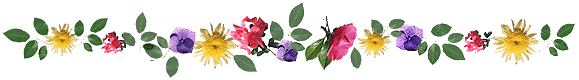 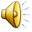 Đọc bài “Câu chuyện bó đũa”
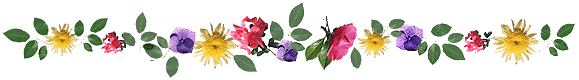 Tại sao bốn người con không sao bẻ gãy được bó đũa?
Vì cả bó đũa thì rất cứng.
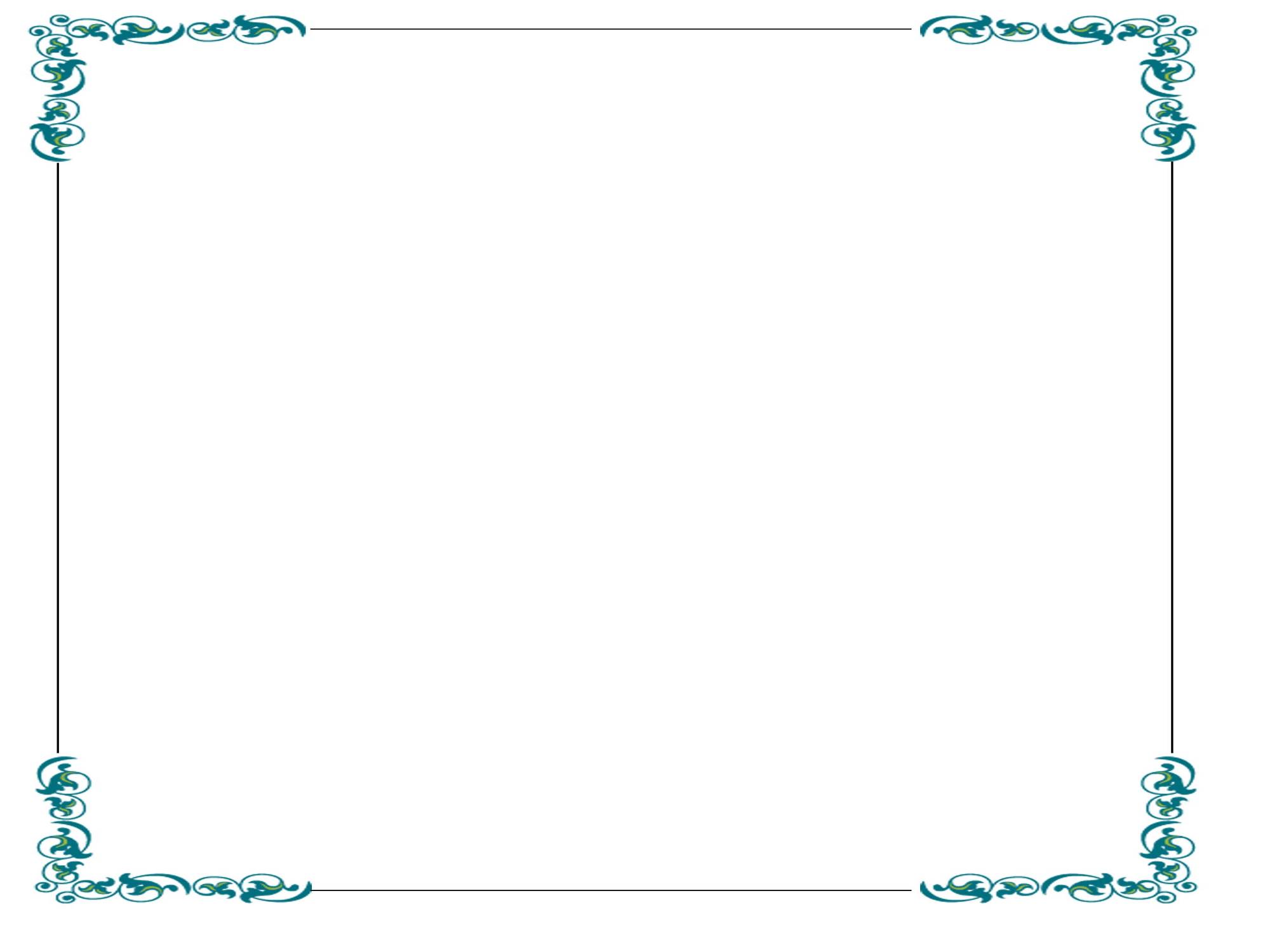 Người cha muốn khuyên các con điều gì?
a) Đoàn kết sẽ tạo nên sức mạnh.
b) Anh chị em phải đoàn kết thương yêu nhau.
c) Cả a và b đúng.
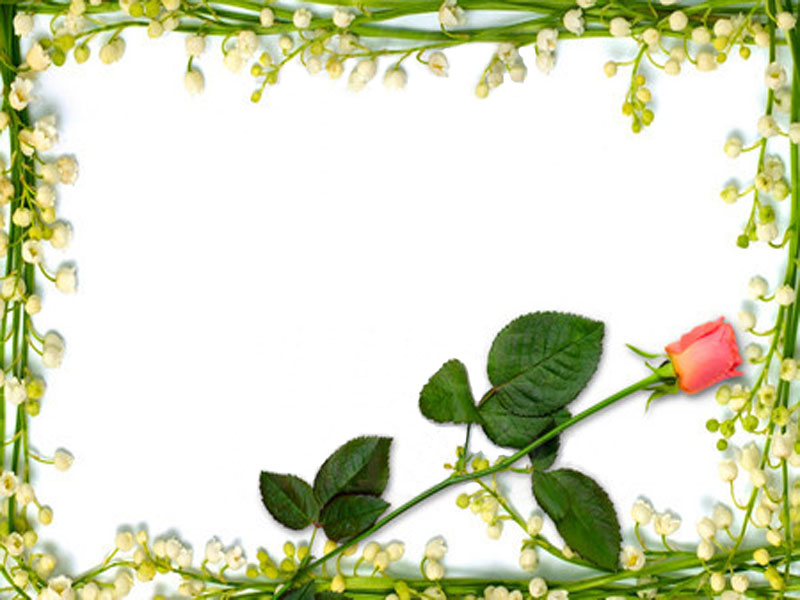 Tập đọc
NHẮN TIN
STV/115
Tập đọc
NHẮN TIN
2 học sinh đọc tin nhắn
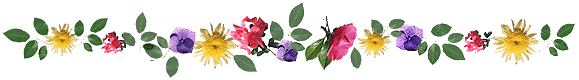 Cái lồng bàn
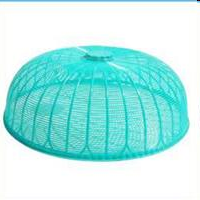 NHẮN TIN
TÌM HIỂU BÀI
LUYỆN ĐỌC
- Lồng bàn
Em nhớ quét nhà, học thuộc hai khổ thơ và làm ba bài tập toán chị đã đánh dấu.
- Que chuyền
- Quà sáng
- Bài hát
LUYỆN ĐỌC CÂU
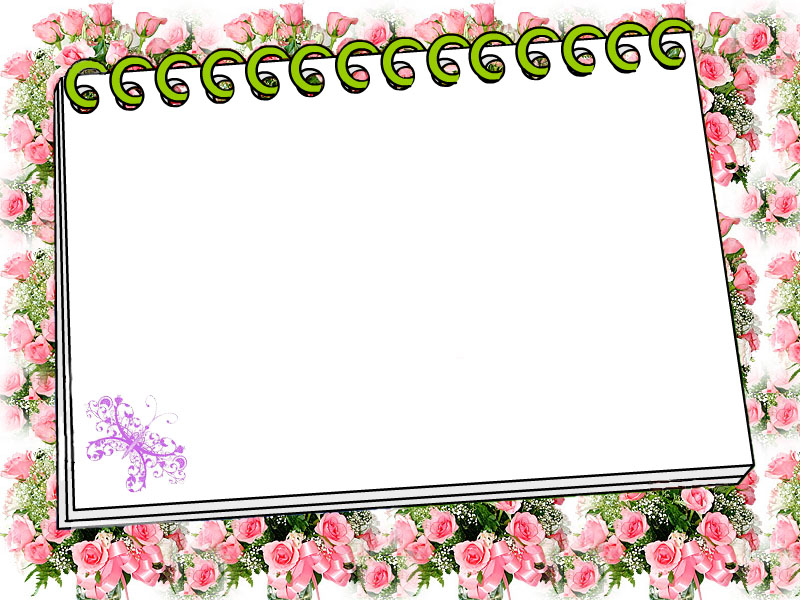 10 – 9 
Linh ơi,
   Quà sáng chị để trong lồng bàn.
   Em nhớ quét nhà, học thuộc hai khổ thơ và làm ba bài tập toán chị đã đánh dấu.
      11 giờ chị về.
                             Chị Nga
Tìm những từ chỉ hoạt động trong mẩu nhắn tin của chị Nga viết cho Linh.
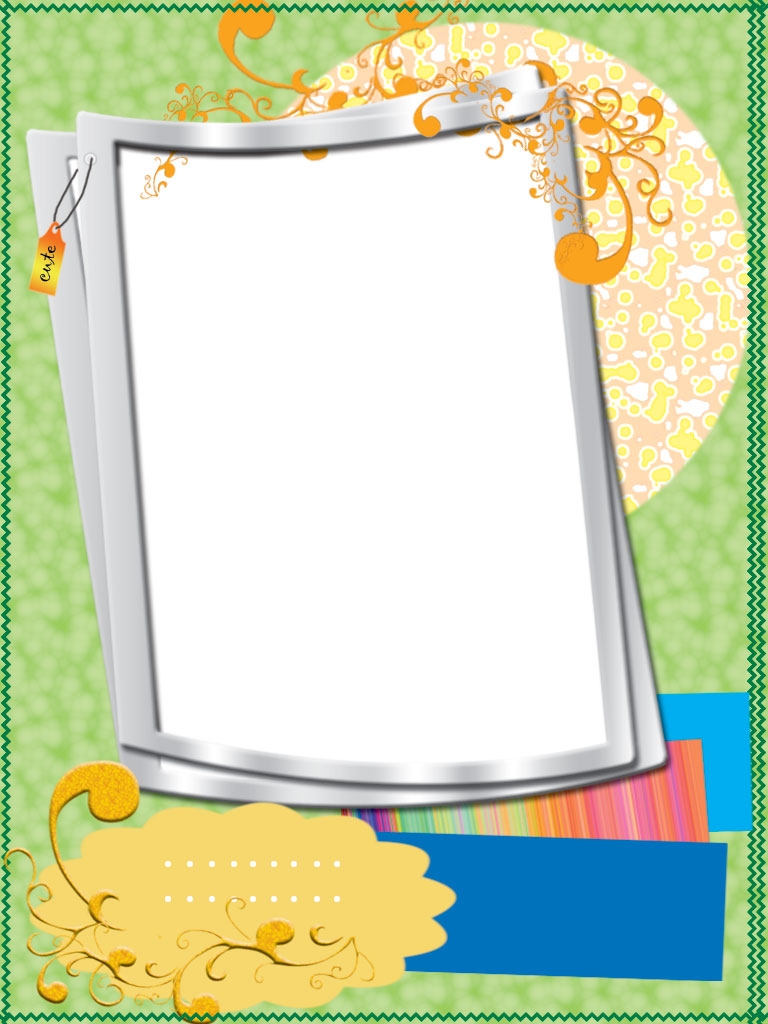 9 giờ, 8 -12
Linh ơi
Tớ đến mà bạn không có nhà.
Tớ đem cho bạn bộ que chuyền.
  Mai đi học, bạn nhớ mang quyển bài hát cho tớ mượn nhé.
                          Hà
- Câu hỏi yêu cầu làm gì?
         - Vì sao phải viết tin nhắn?
         - Nội dung tin nhắn là gì?
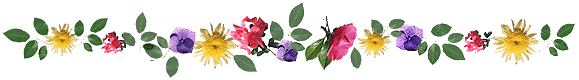 Thực hành viết tin nhắn
Bố mẹ đi làm. Chị đi chợ chưa về. Em sắp đi học. Hãy viết mấy dòng nhắn lại cho chị biết: em cho cô Phúc mượn xe đạp.
Bài học hôm nay 
giúp em hiểu gì về cách viết nhắn tin?
A
A. Khi muốn nói với ai điều gì mà không gặp được người đó, ta có thể viết những điều cần nhắn vào giấy để lại.
B. Xem được các mẩu tin nhắn
C. Cách viết tin nhắn
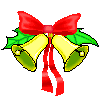 Chúc các em chăm ngoan học giỏi!
Xin chân thành cảm ơn!